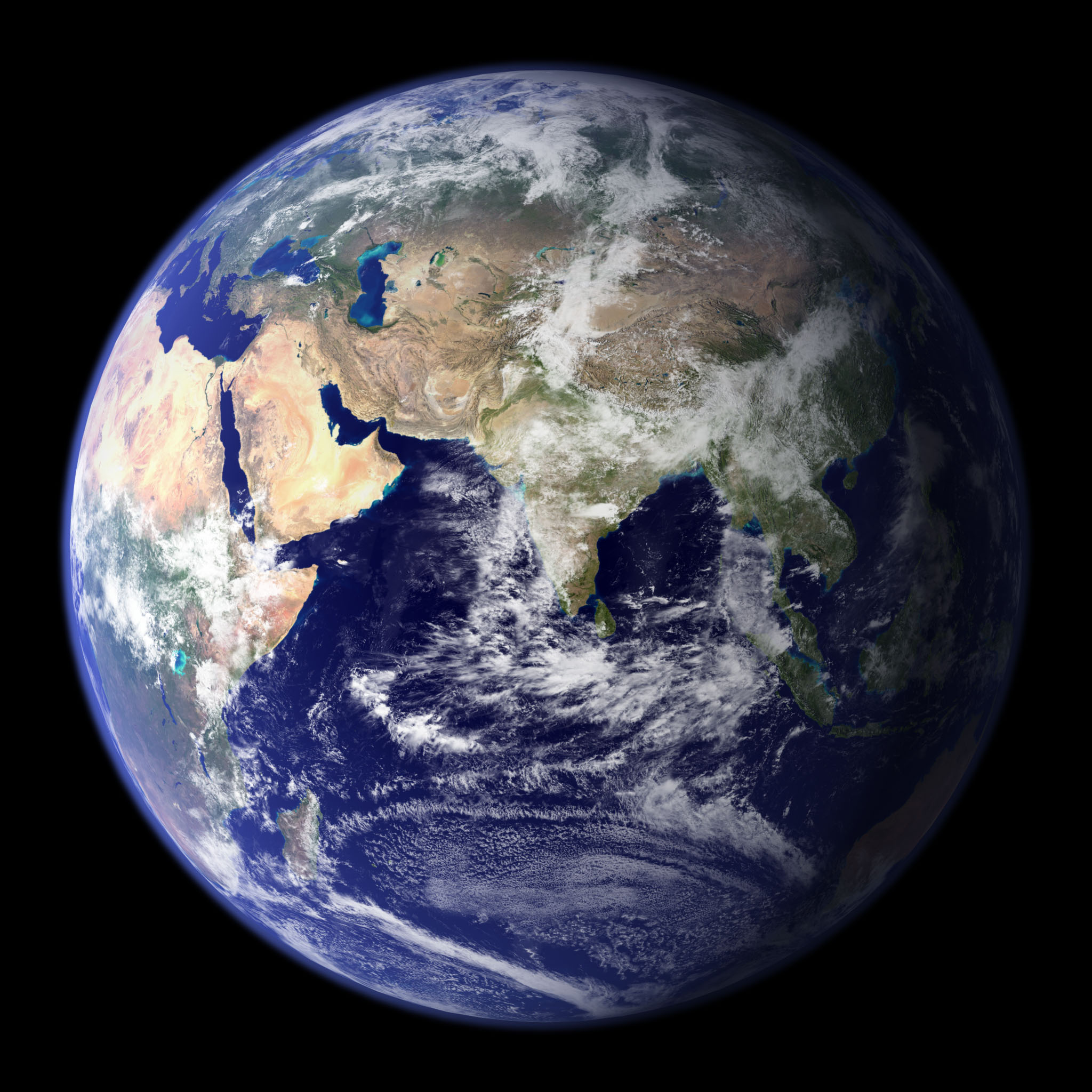 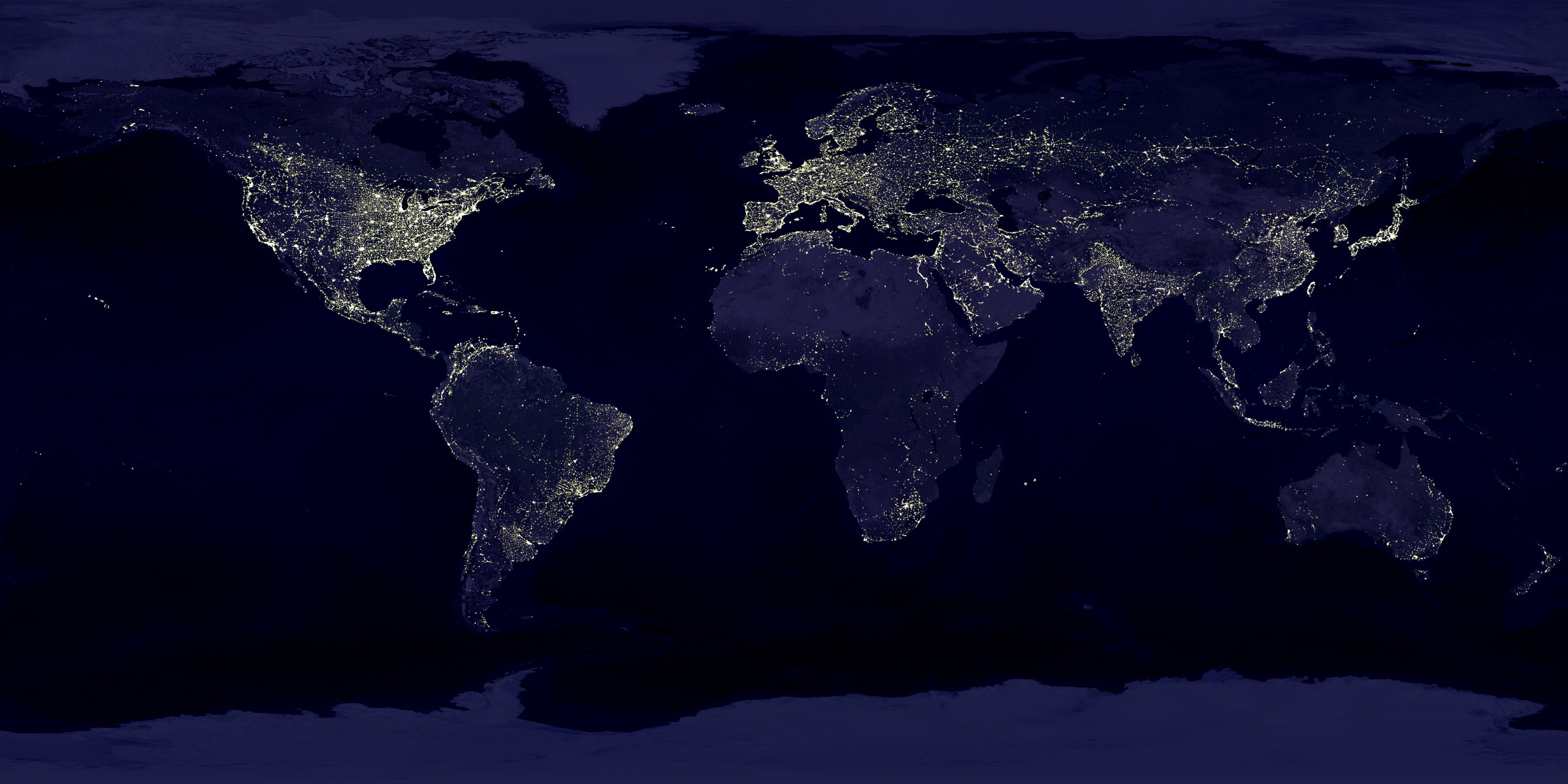 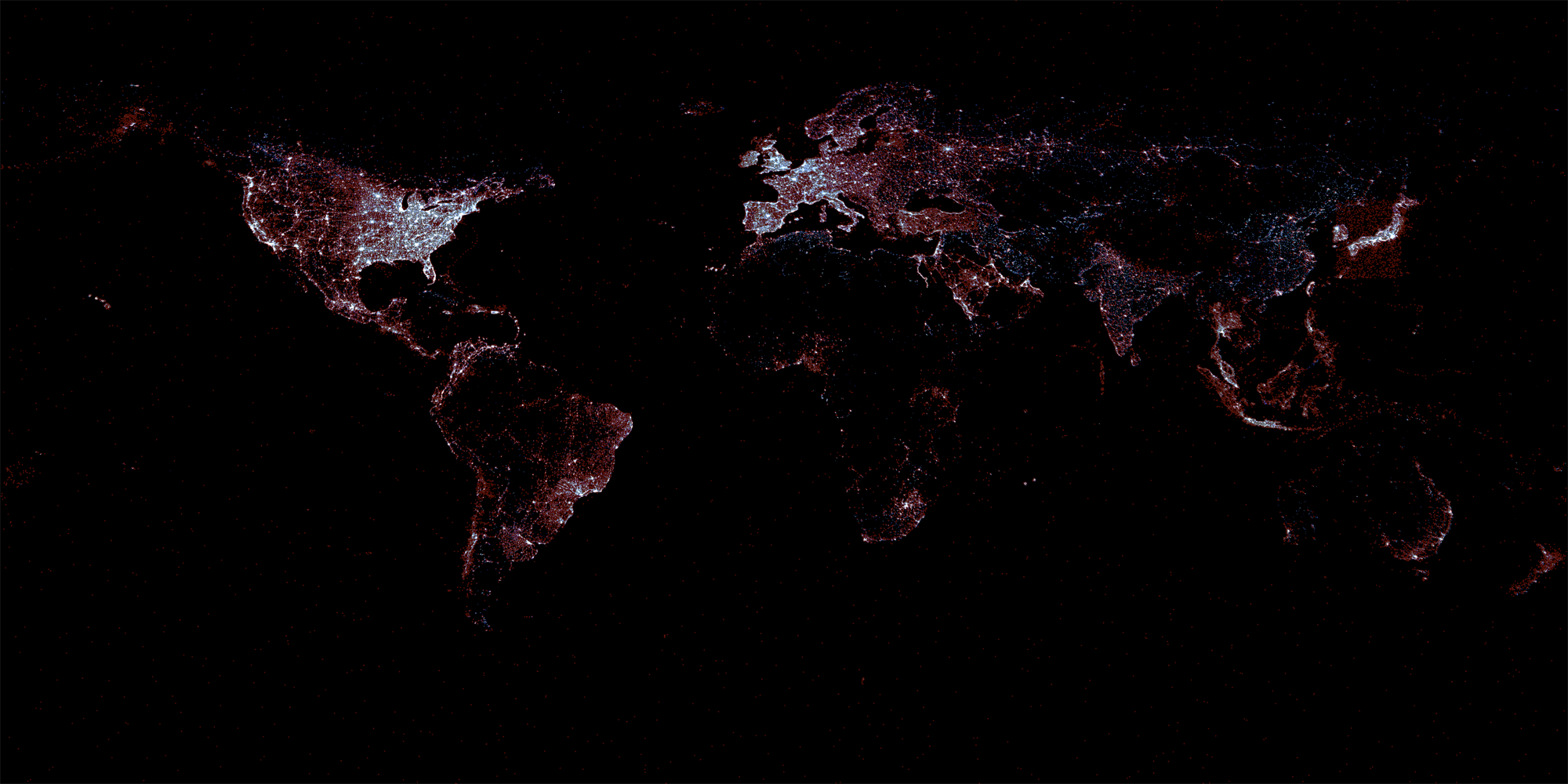 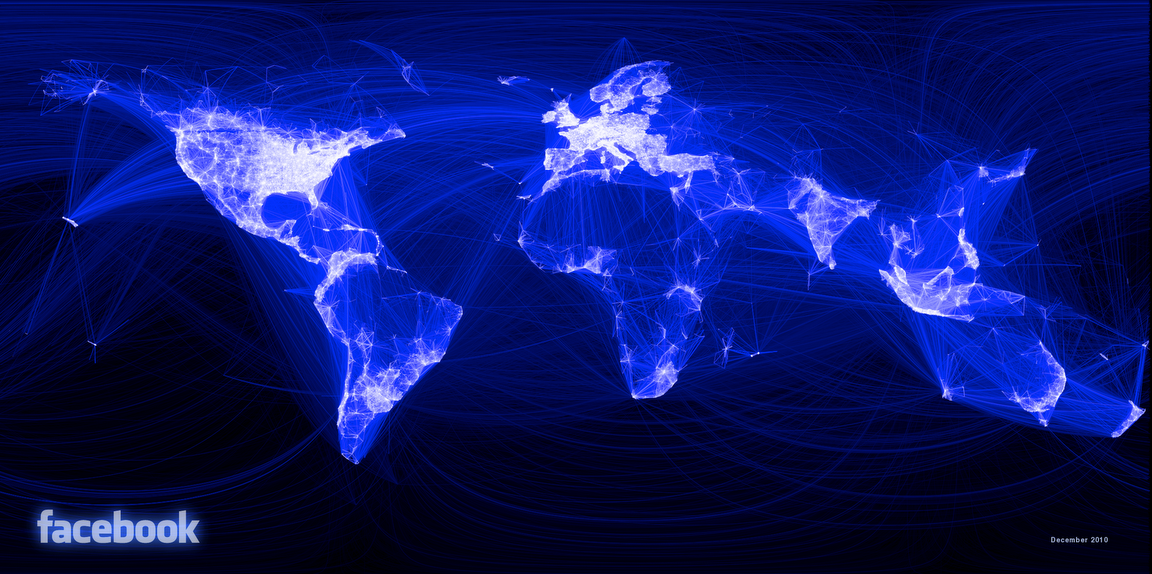 Our Digital World
1/3 global population online

As many cell phones as people on earth

Facebook alone has:

240 billion photographs (35% of all online photos)

1 billion members with 1 trillion connections
[Speaker Notes: Fast forward to today and we’ve reached an incredible point in human history.]
Every Year
6.1 trillion text messages

2.2 trillion cell minutes in the US alone

107 trillion emails

1.6 million days worth of video uploaded to YouTube
Every Day
2.5 billion new items added to Facebook

300 million photos posted to Facebook

500TB of new data about society’s innermost thoughts posted to Facebook

As many words posted to Twitter every day as the entire New York Times in the last half-century

100 billion+ social media actions taken
Every Minute
600 new websites created

204 million emails sent

700,000 shares on Facebook

200,000 photos posted to Facebook

277,000 tweets sent
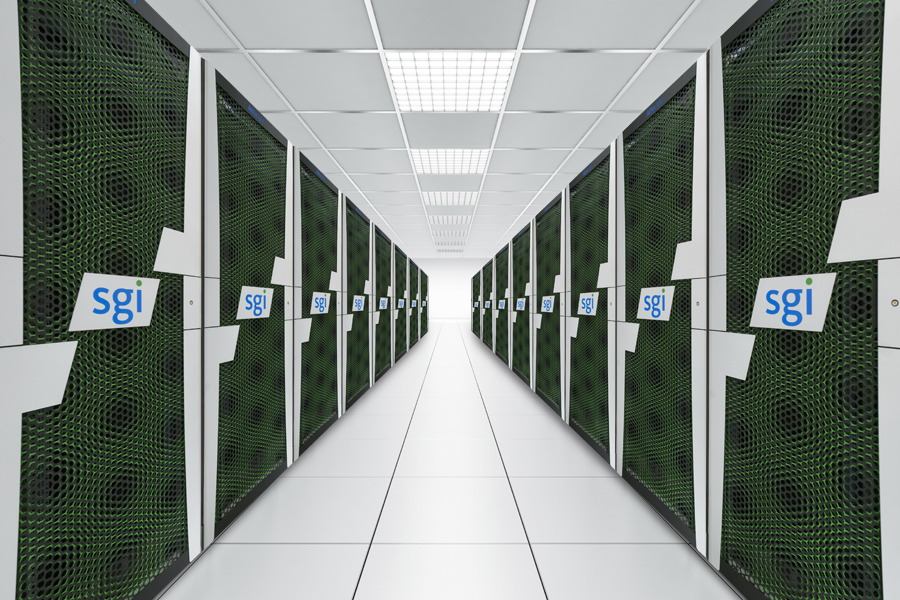 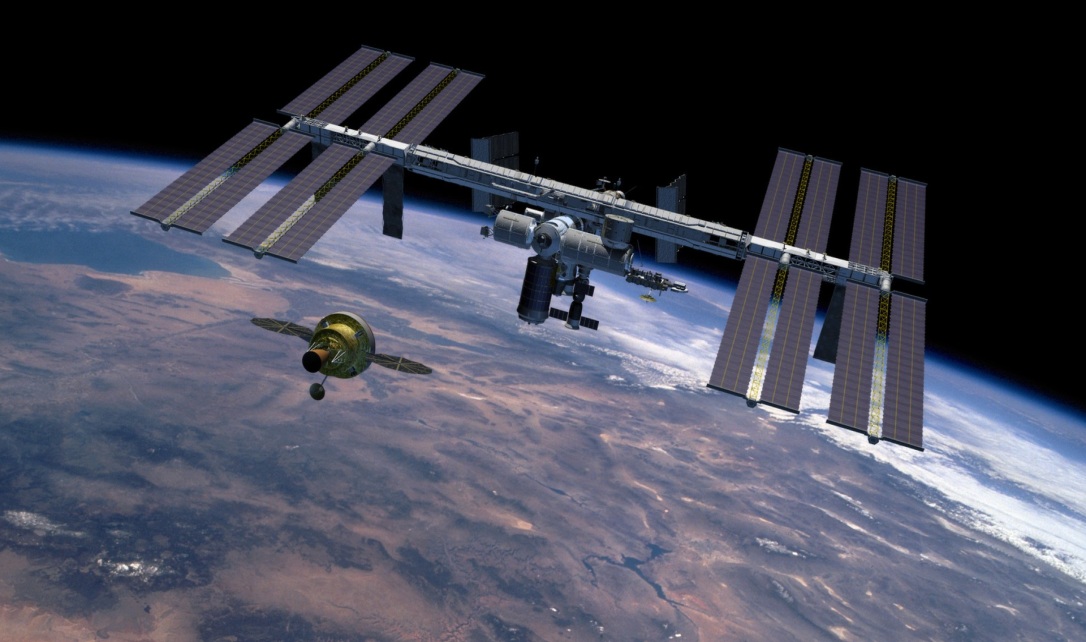 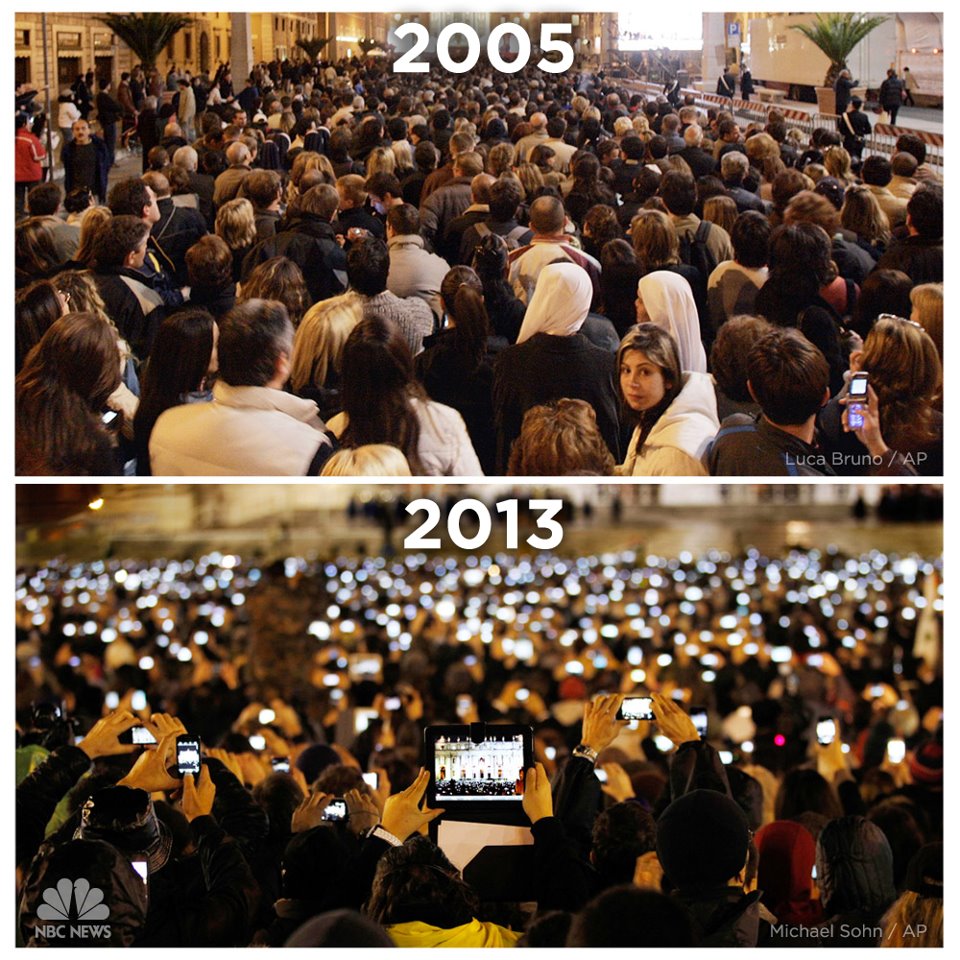 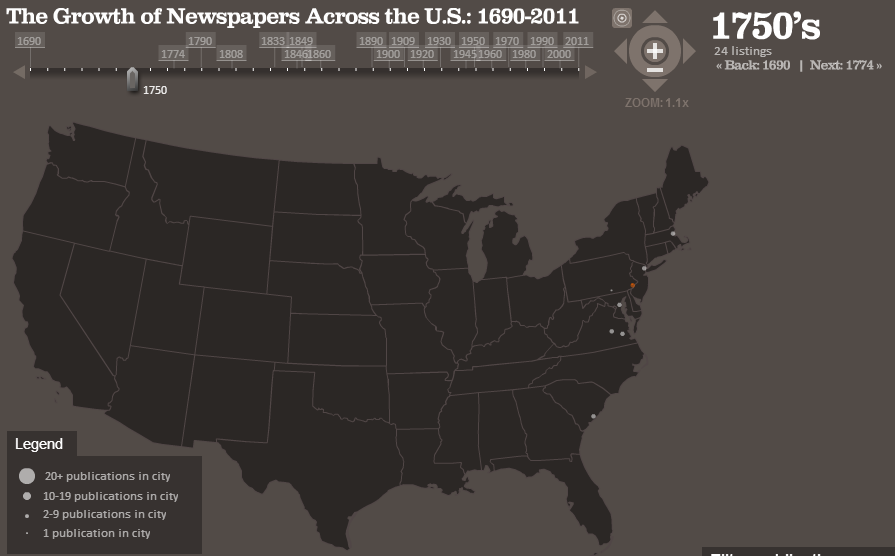 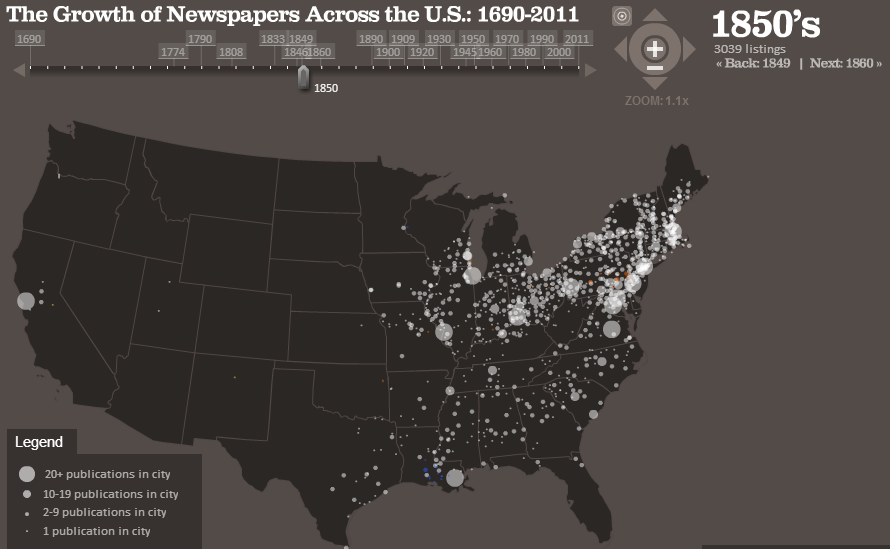 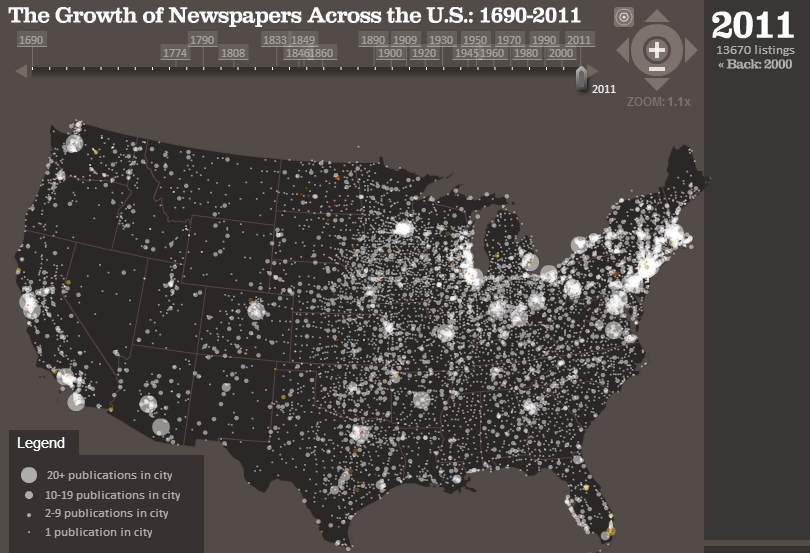 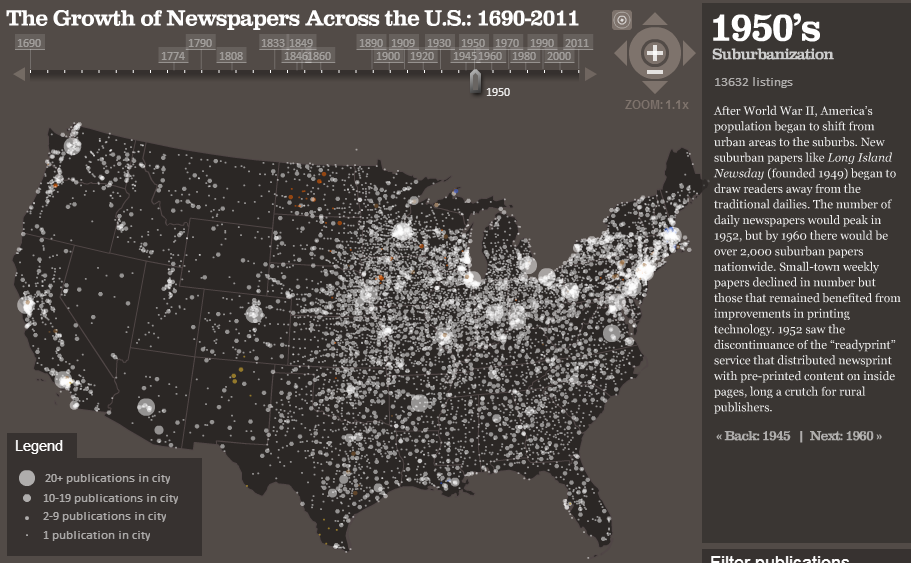 The Rise of Web News
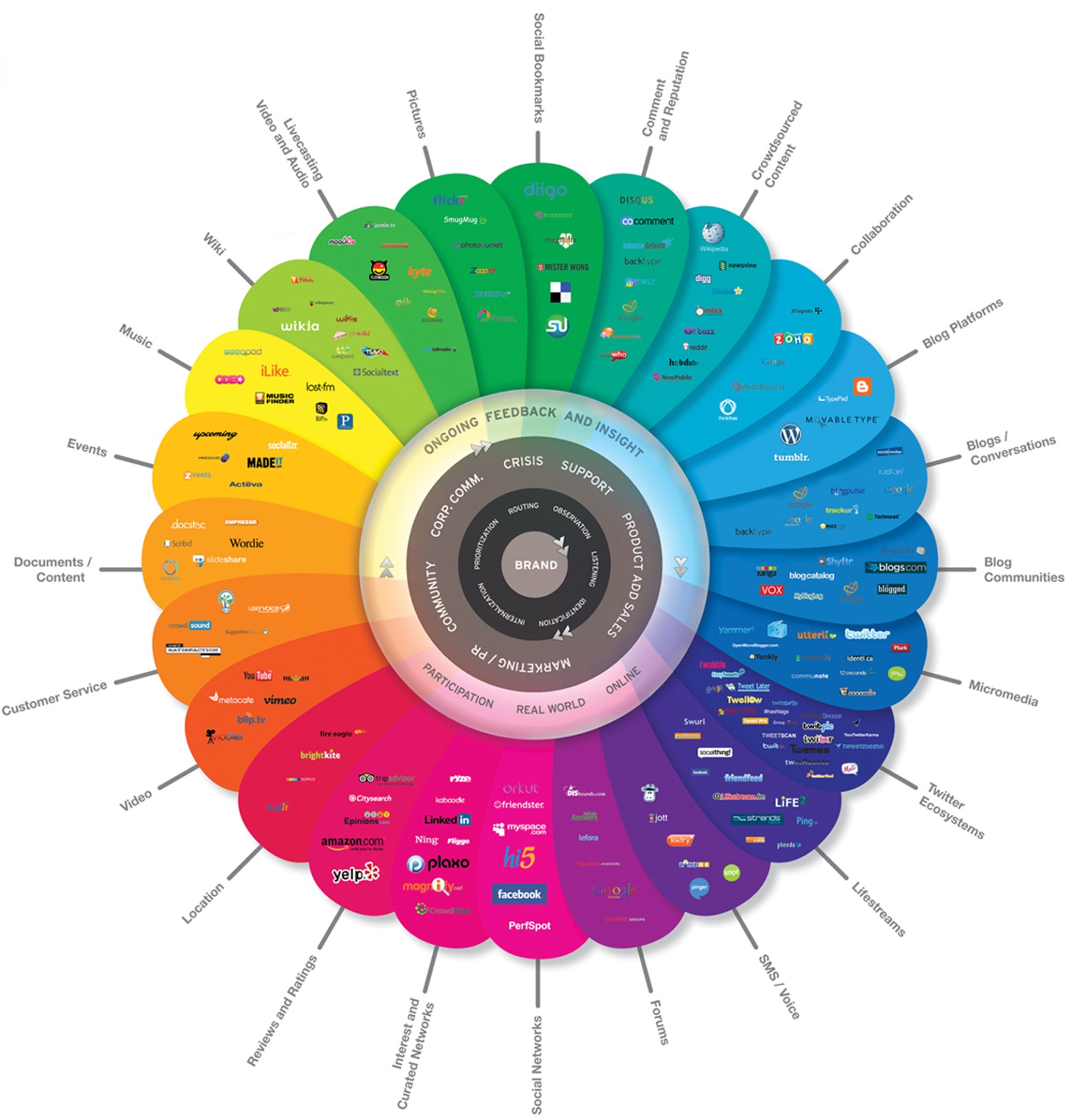 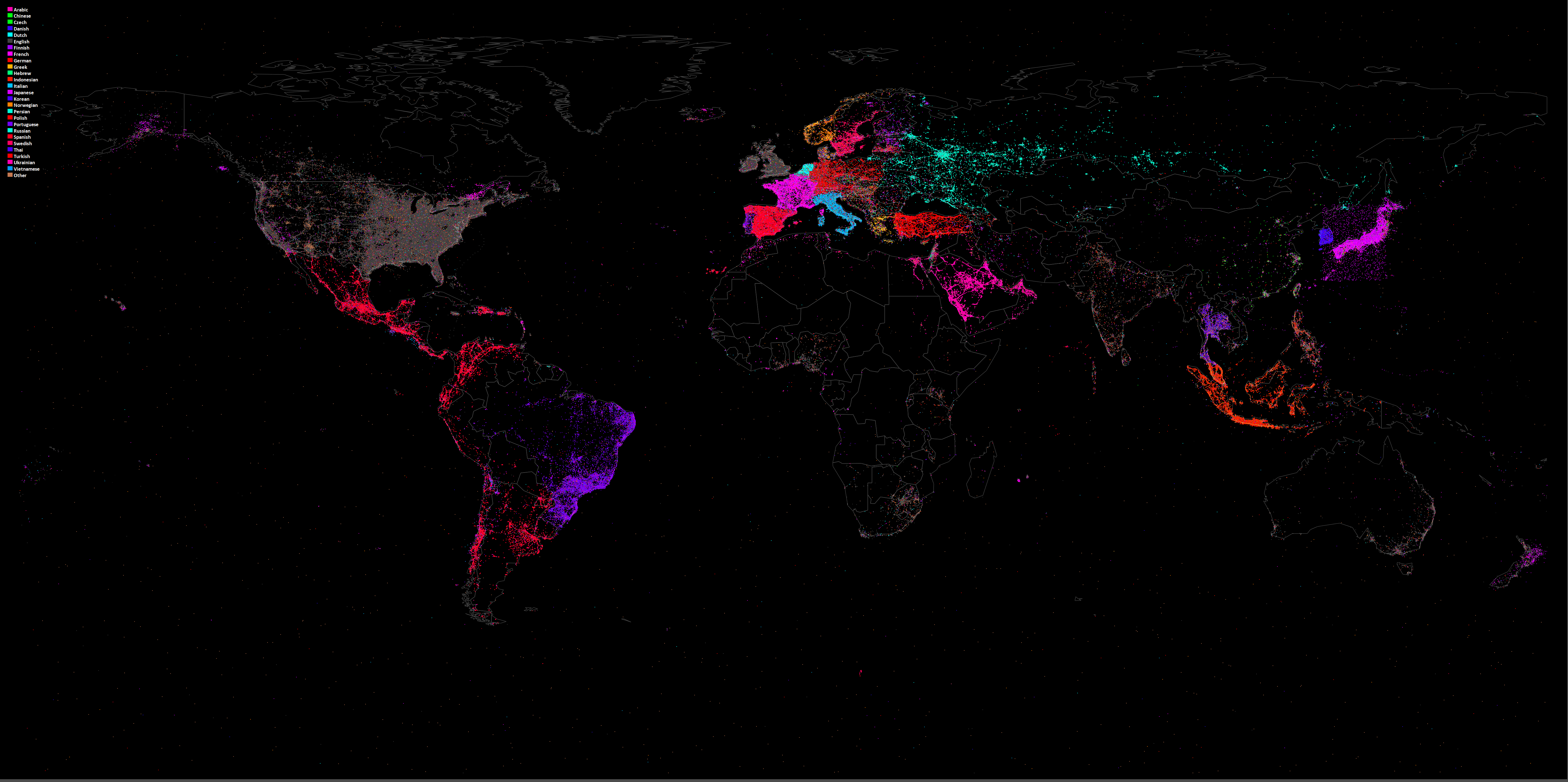 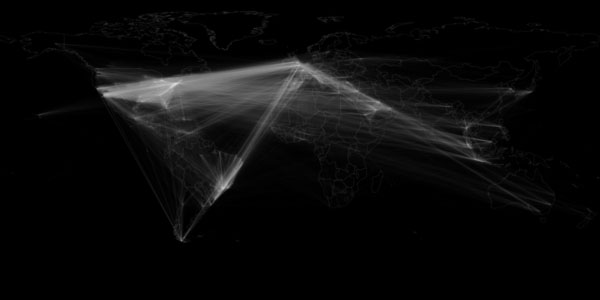 Network map showing locations of users retweeting other users (georeferenced Twitter Decahose tweets 23 October 2012 to 30 November 2012).
GDELT:“A Realtime Social Sciences Earth Observatory”
Goal: process all media worldwide into a single global catalog of behavior and beliefs in realtime
Team: Kalev Leetaru (Georgetown), Philip Schrodt (Parus Analytical Systems), Patrick Brandt (UTD)
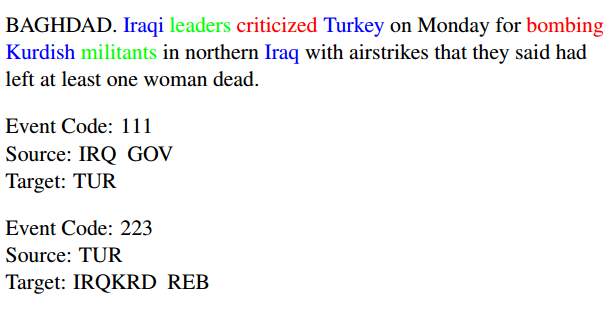 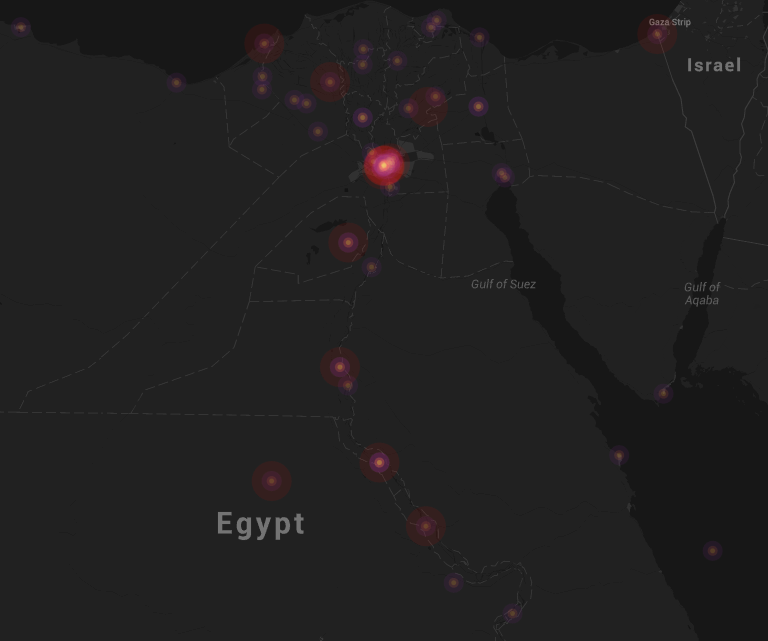 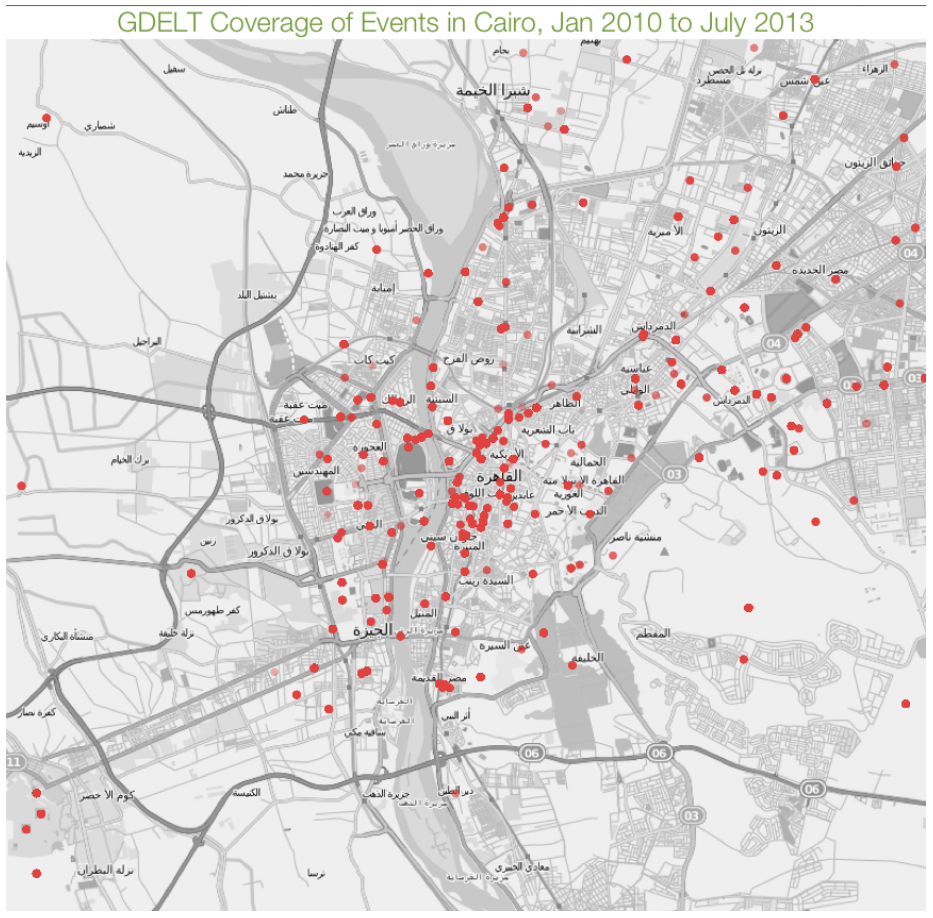 New Scientist Magazine - Syria
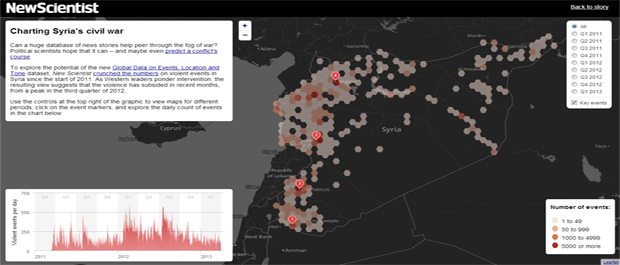 Rolf Fredheim – Russia Network
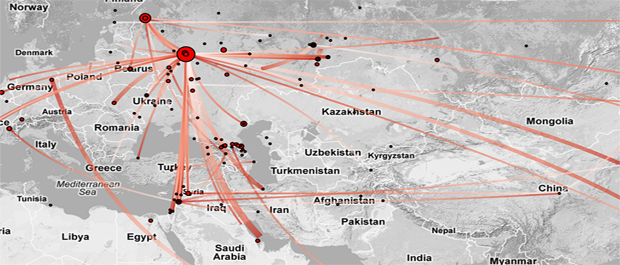 John Beieler – Global 2013 Protests
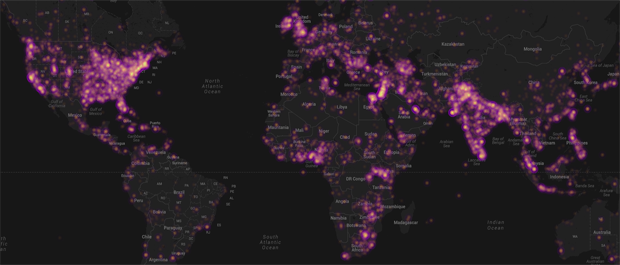 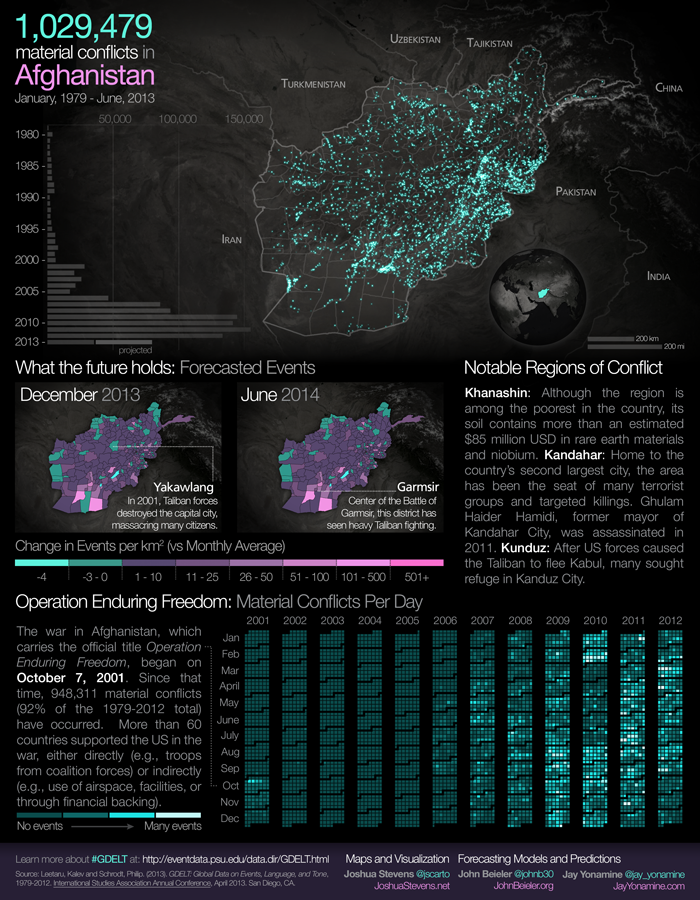 Interactive Data-Scale Exploration
Currently piloting Google’s Big Query database service with complete GDELT database.
Live interactive complex queries across all quarter-billion records return in just 1-6s.
Explore global patterns across quarter-century in realtime.
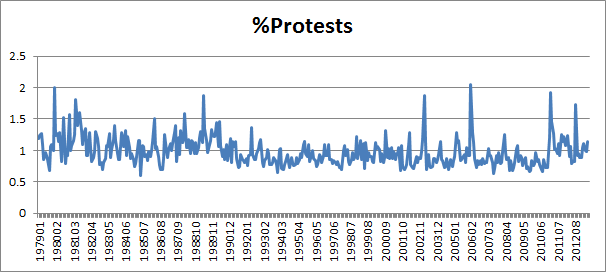 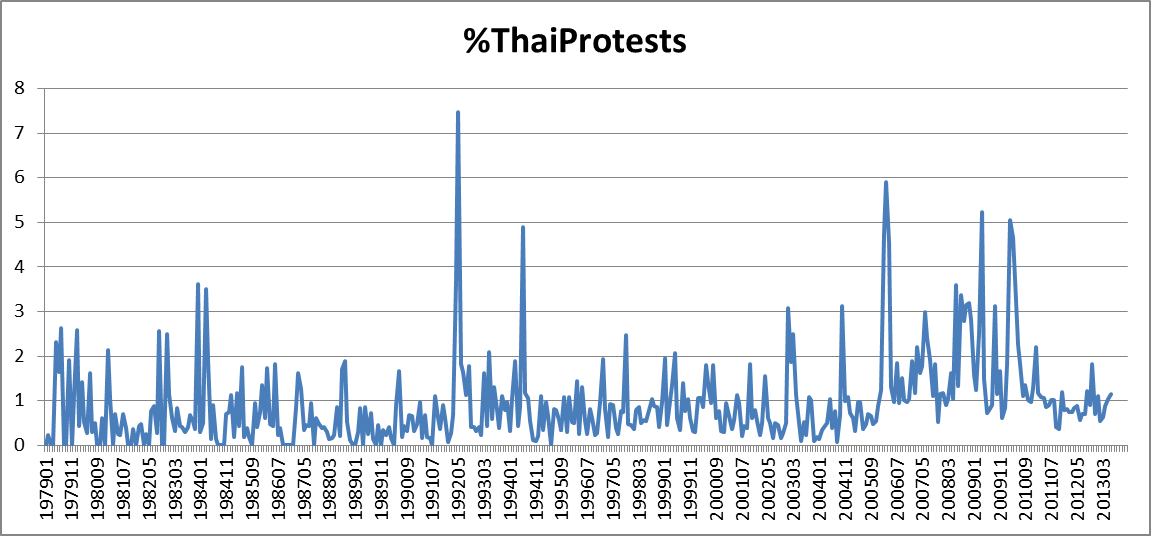 The GDELT Global Knowledge Graph (GKG)
Single global graph over the entire world connecting everything reported in the media each day:
People
Organizations
Locations
Themes
Emotions
CAMEO events
SET events (# killed/wounded/protesting/arrested/affected/kidnapped)
SET taxonomies (natural disasters/manmade disasters/religion/ethnicity/disease/*functional actors*)
Hosni Mubarak
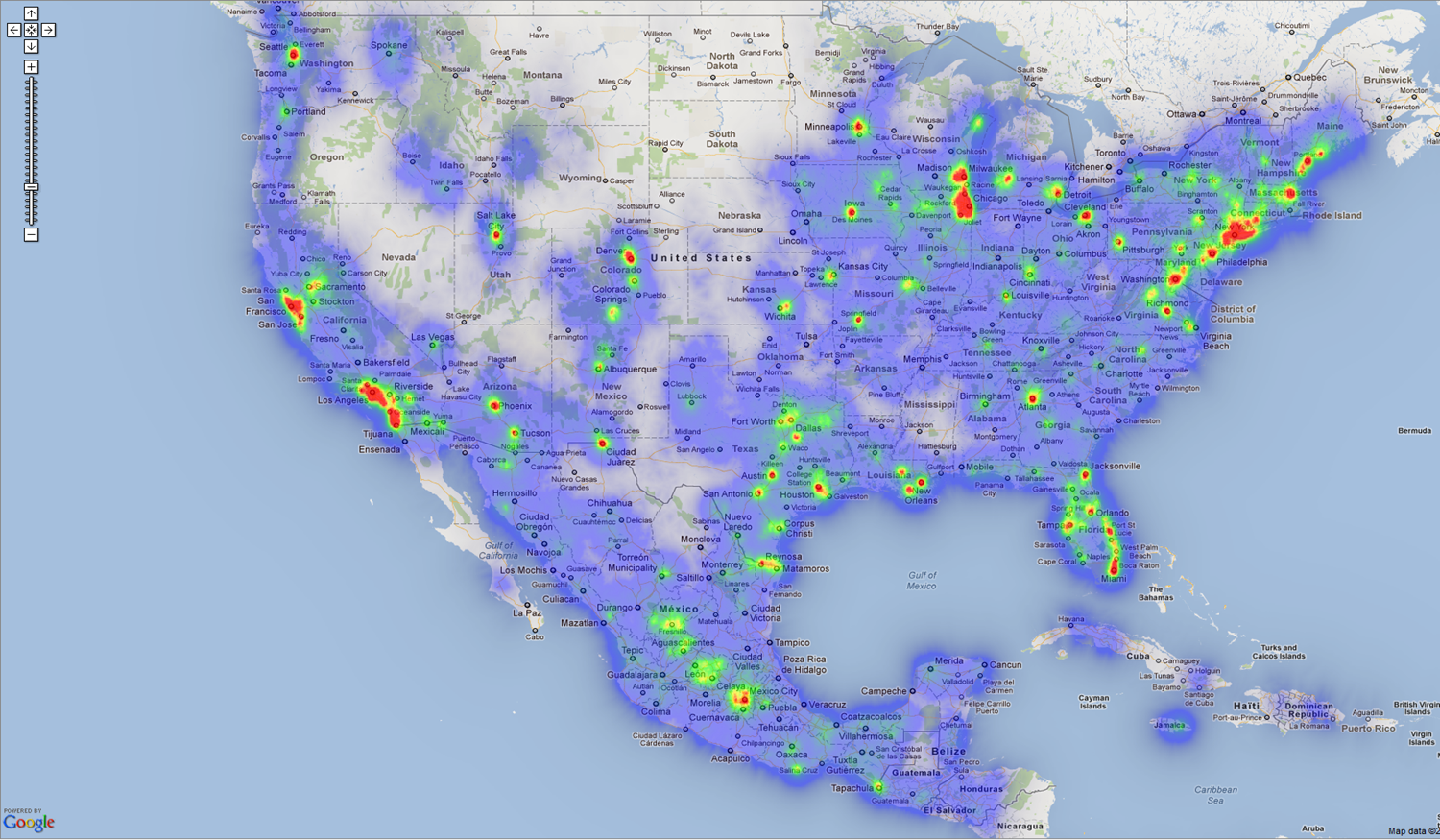 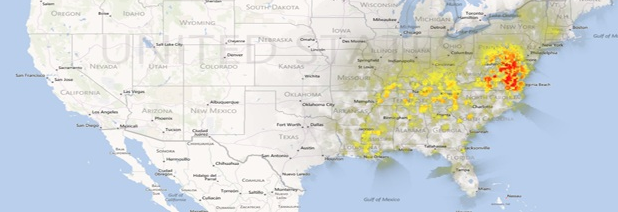 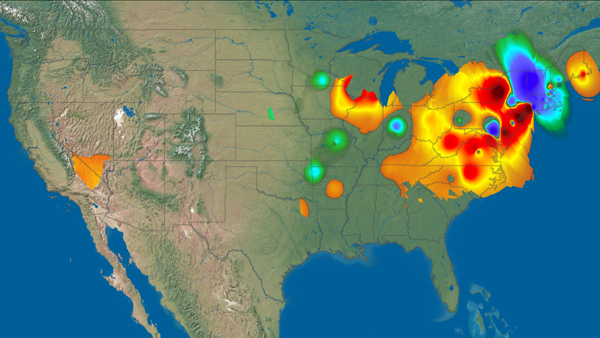 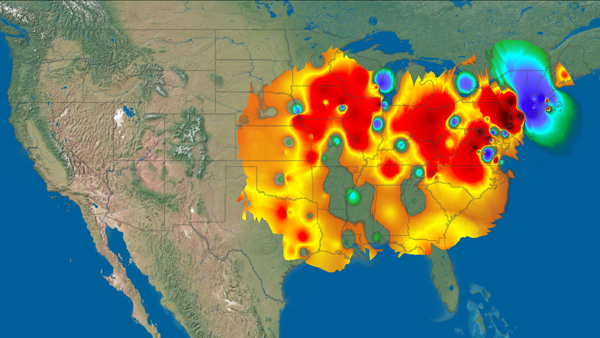 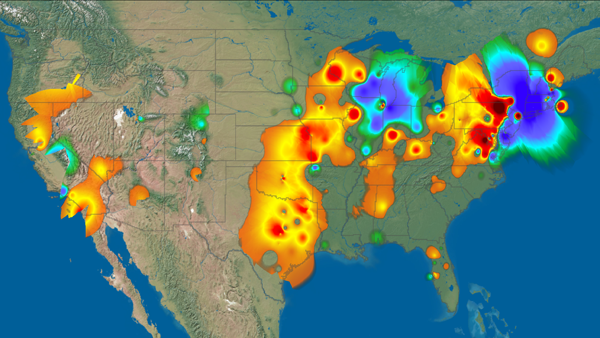 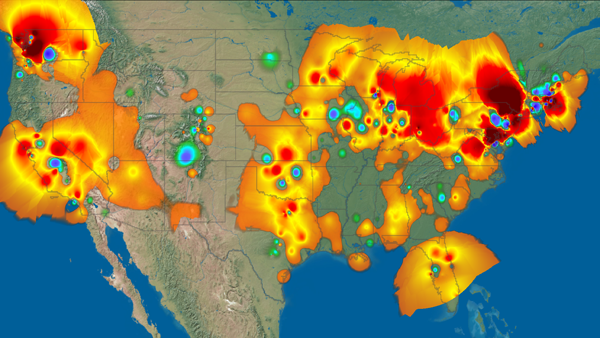 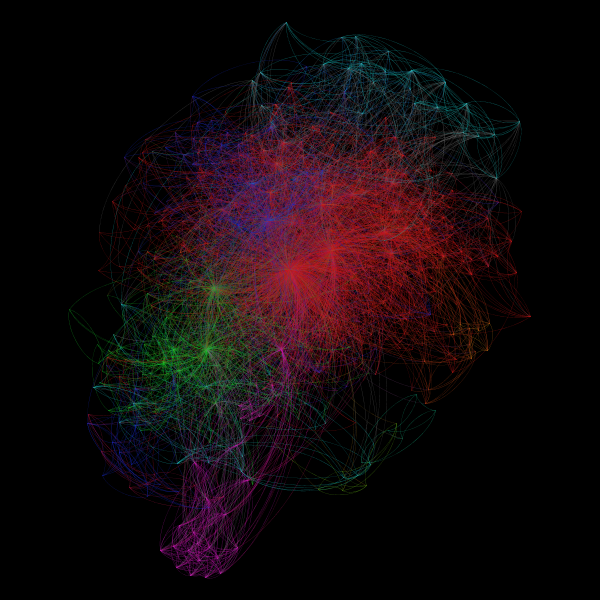 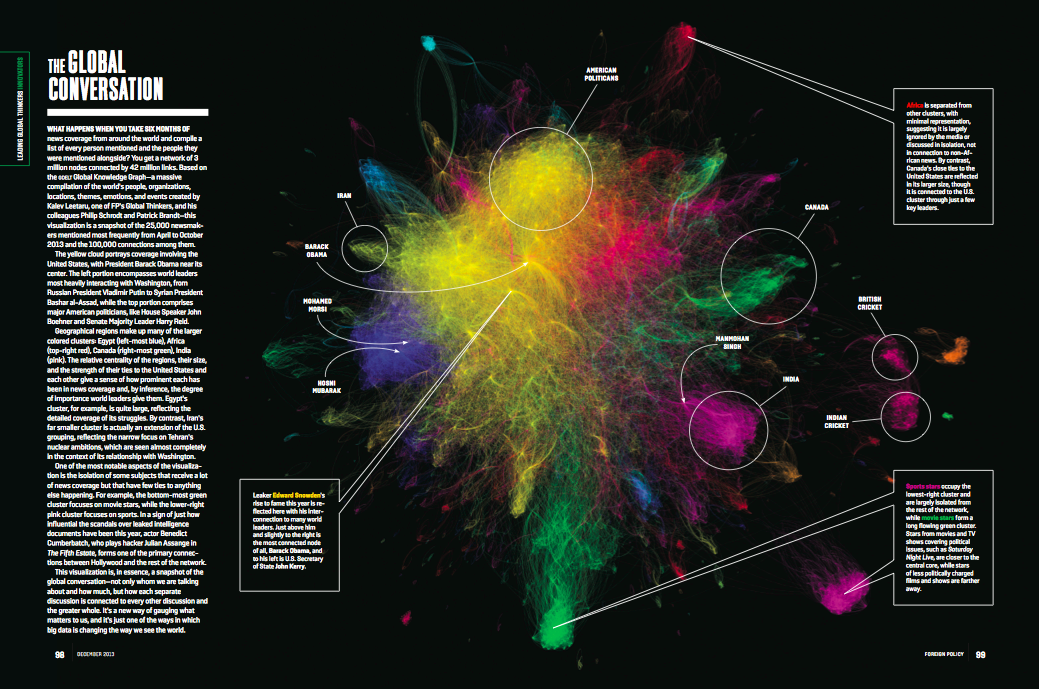 Big Data, Global Diplomacy, and our Digital Heartbeat
Kalev Leetaru

Yahoo! Fellow in Residence
Georgetown University

Kalev.leetaru5@gmail.com

http://www.kalevleetaru.com/
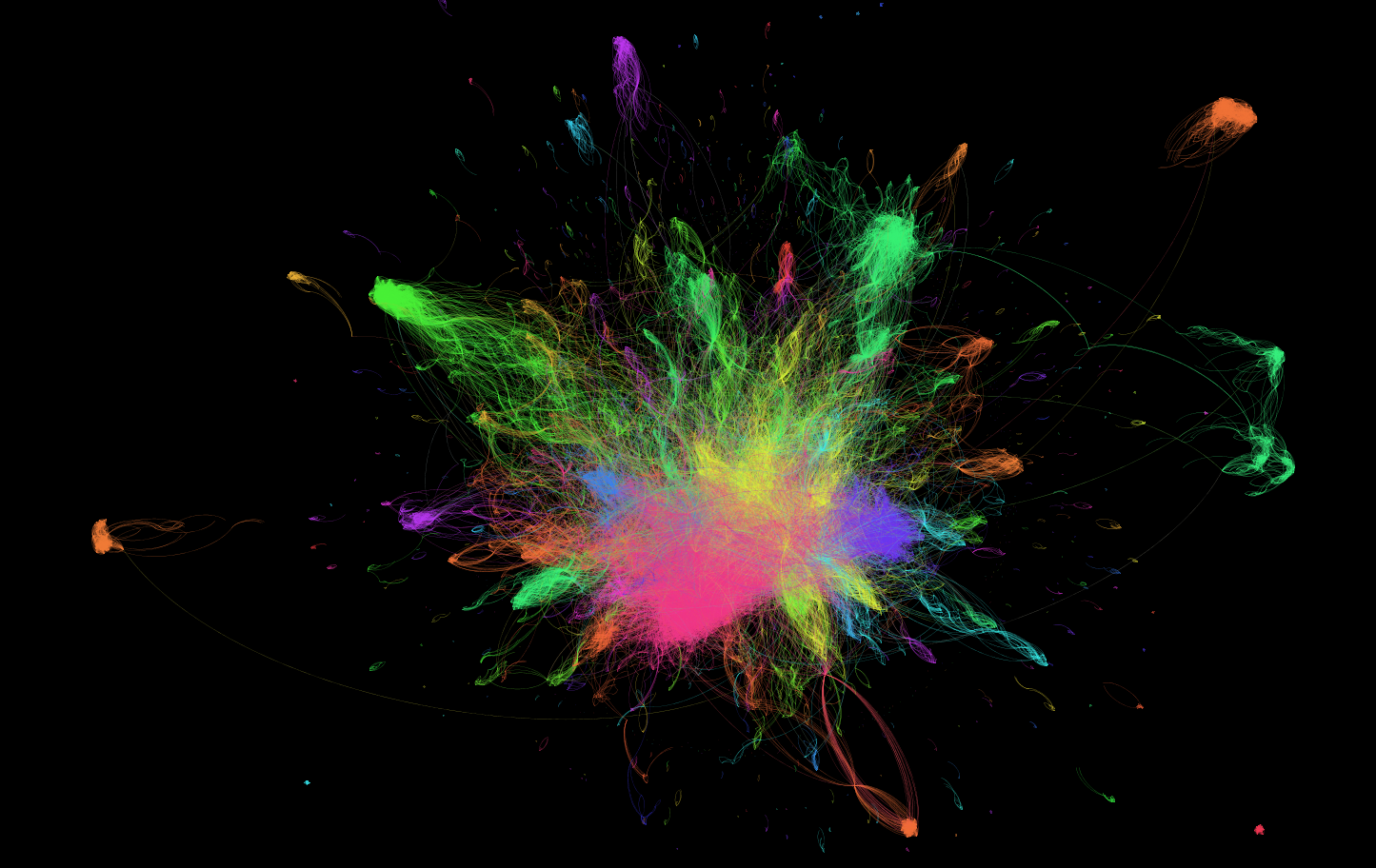 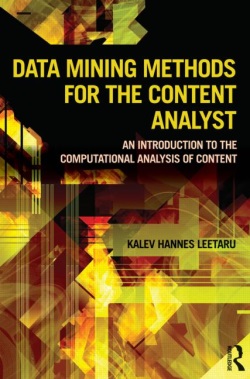 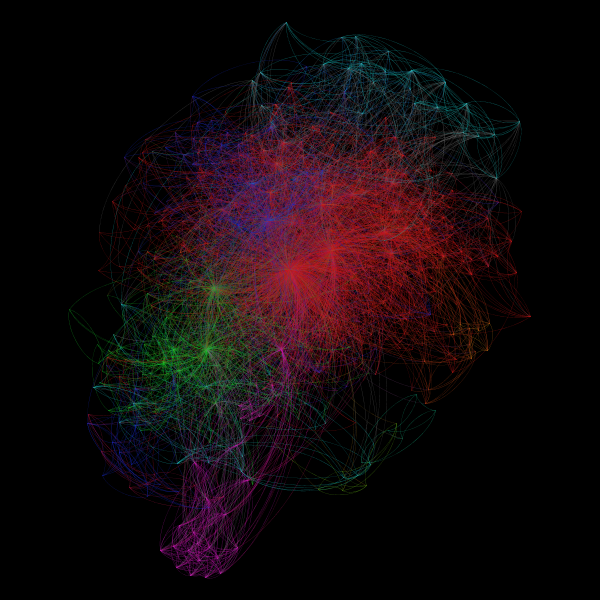